INTRODUCTION TO DENSITY AND PRACTICE PROBLEMS
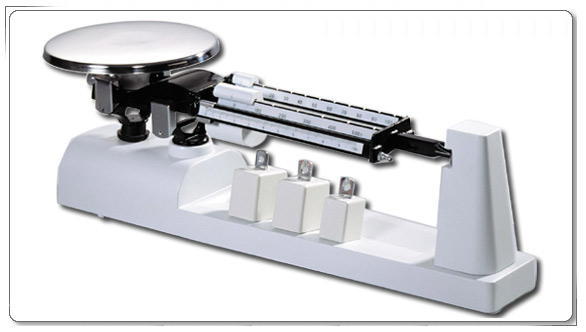 A.  Matter
Definition:  anything that has mass and volume.

2.  Characteristic properties (such as density, melting point, boiling point) can be used to identify it.
B.  Mass
1.  Definition:  the amount of matter in an object.
2.  Use grams (g) as the units.
3.  Use a triple beam or electronic balance to measure mass.
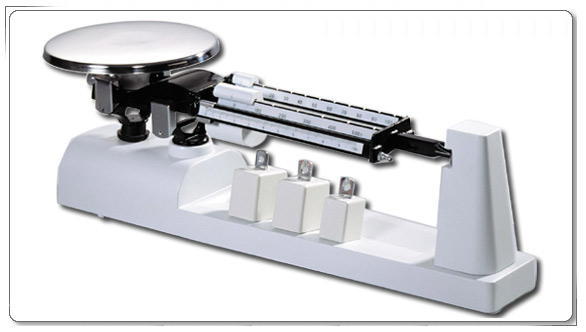 C.  Volume of Liquids
1.  Definition:  the amount of space an object occupies.

2.  Use milliliter (mL) as the units for liquids.

3.  Use graduated cylinder to measure volume.
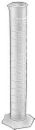 D.  Volume with Water Displacement
1.  For irregular shaped solids,
          use water displacement
2. volume after minus
         volume before
              65 mL- 42 mL= 23 mL
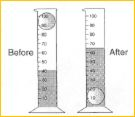 E.  Volume of aRegular Shaped Solid
For a rectangle, use 
       V = Length x Width x Height
2.   Ex.   L=  3 cm
             W= 2 cm
              H = 2 cm
  V= 3 cm x 2 cm x 2cm = 12 cm3
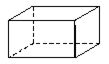 F.  Density
1.  Density is the amount of matter in a given volume.
2.  Density = Mass
                    Volume
3.  Ex.  M = 48 g, V = 6 mL
     D= 48 g  = 8 g/mL
            6 mL
Ex.  M= 30 g, V= 10 cm3
     D= 30 g  = 3 g/cm3
          10 cm3
Relationship between density, mass, and volume
Mass and density are directly related.  If mass increases, density increases.
2.   Volume and density are inversely related.  If volume increases, density decreases.
H.  Density is used to identify substances.
Each substance has its own density.
2.  	Examples:
     		Oxygen= 0.001 g/cm3
       	Water= 1.0 g/cm3
        	Silver=  10.5 g/cm3
        	Gold= 19.3 g/cm3
I.  Density is used to determine if an object floats or sinks.
If an object is less dense than water, it floats.
If an object is more dense than water, it sinks.
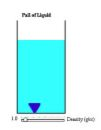 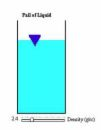 Layers of Liquids w/ Different Densities
Less dense substances 
       are on top.



More dense substances
        are on the bottom.
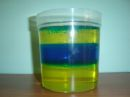 K.  Density in real life examples
Helium balloon floats because it’s less dense than air.
Birds have hollow bones (less mass) so it’s less dense.
Ships have large volume so it’s less dense.
Life jackets keep you afloat because it’s filled with air and is less dense.
Can youwrite a summary paragraph that explains density?
Density Practice Problems
Questions 1-20
Questions #1-3
1. What is the formula for density?

 
2.  What is the density of an object with a volume of 33 mL and a mass of 66 g?
 
 
3.  What is the density of an object that has a mass of 50 g and a volume of 10 mL?
Answers for #1-3
1.  Density= Mass/Volume

2.  D= 66 g/33 mL= 2 g/mL

3.  D= 50 g/10 mL= 5 g/mL
Questions #4-5
Density Word Problems

4.  The mass of the irregular shaped solid is 40 g.  The volume of the water is 50 mL.  The volume of the water and the solid is 60 mL. Find density.
 
  
5.  A cube has a length of 3 cm, a width of 3 cm, and a height of 3 cm.  The mass of the cube is 64 g. Find density.
Answers forQuestions # 5-6
5.  D= M/V
	   D= 40 g/10 mL
	   D= 4 g/mL
 
*Volume Water Displacement= 60 mL- 50 mL= 10 mL
 
 
6.  D= M/V
	   D= 64 g/27 cm3
	   D=2. 37 g/cm3

*Volume= LWH= (3 cm) (3 cm) (3 cm)= 27 cm3
Questions #7-9
Mass, Volume, and Density
 
7.  If the mass of an object decrease and the volume stays the same, how will that affect the density?  
 
8. If the volume of an object decreases and the mass stays the same, how will that affect the density?
 
9.  What changes in mass and volume will make the object have a greater chance of floating?
Answers forQuestions # 7-9
7.  If the mass decreases, then density will decreases

8.  If the volume decreases, then the density will increase.

9.  An object will have a greater chance of floating if it has less mass and more volume.
Questions #10-12
Finding Volume 
 
10.  A rectangle has a length of 3 cm, a width of 5 cm, and a height of 1 cm.  What is the volume?

11. A cube has a length of 2 cm, a width of 2 cm, and a height of 2 cm.  What is the volume?
 
12.  A rectangle has a length of 6 cm, a width of 3 cm, and a height of 2 cm.  What is the volume?
Answers forQuestions # 10-12
10. 	V= LWH= (3 cm) (5 cm) (1 cm)= 15 cm3

11.  V= LWH= (2 cm) (2 cm) (2 cm)= 8 cm3

12.  V= LWH= (6 cm)(3 cm) (2 cm) = 36 cm3
Questions #13-14
Water Displacement

13.  The volume of the water is 200 mL.  When you drop an irregular shaped toy into the graduated cylinder, the water level rose to 324 mL.  What is the volume of the toy?
 
14.  A graduated cylinder is filled up with 500 mL of water.  When you put an irregular shaped object into the graduated cylinder, the water went up to 739 mL.  What is the volume of the object?
Answers forQuestions #13-14
Volume by Water Displacement = 
       324 mL- 200 mL= 124 mL

Volume by Water Displacement = 
       739 mL- 500 mL= 239 mL
Questions # 15-17
Buoyancy (Float or Sink)

15.  Explain when an object will float in water using the word “density”.

16.  Explain when an object will sink in water using the word “density.”
 
17.  The density of water is 1.0 g/mL.  If the density of an object is 0.8 g/mL, will it float or sink in water?
Answers forQuestions #15-17
15.  If the density of the object is less than the density of the water, then it will float.

16.  If the density of the object is more than the density of the liquid, then it will sink.

17.  The object will float in water because its density of 0.8 g/mL is less than the density of water, which is 1.0 g/mL.
Question # 18
Density of Liquid Layers 
 
18.  Liquid A has a mass of 30 g and a volume of 30 mL. Liquid B has a mass of 120g and volume of 60 mL.  Liquid C has a mass of 50 g and a volume of 100 mL If liquid A, B, and C are all poured into a graduated cylinder and they do not mix, which liquid would be on top, middle, and bottom?  
Show work.  Draw it!
Answer forQuestion #18
Liquid C is on the top since density is 0.5 g/mL
 
Liquid A is in the middle since density is 1 g/mL
 
Liquid B is on the bottom since density is 2 g/mL
Question #19
Identify Substances 
 
Use the data to answer A and B.
		Substance       Density(g/cm3)
		Aluminum        2.8 g/cm3
		Zinc                 7.125 g/cm3
		Silver               10.5 g/cm3
		Lead                11.35 g/cm3
 
19.  A substance has a mass of 57 g and a volume of 8 cm3.  What is the density and what is the substance?  A substance has a mass of 22.7 g and a volume of 2 cm3.  What is the density and what is the substance?
Answer for #19
19.  D= M/V= 57 g/8 cm3= 7.125 g/cm3 . 
            The substances is zinc.

       D= M/V= 22.7 g/2 cm3= 11.35 g/cm3.  
            The substance is lead.
Question #20
Density and Buoyancy
 
21.  When poured into a graduated cylinder, five different liquids will form five layers. Draw  and label the liquids as it will appear from the top to the bottom of the graduated cylinder.
 
Liquid M:  D-  1. 5 g/mL
Liquid  N:  D=  0.7 g/mL
Liquid O:  D= 0.4 g/mL
Liquid P:  D= 1.1 g/mL
Liquid Q:  D= 1.0 g/mL
Answer for Question #20
Liquid O (least dense)
 
Liquid N

Liquid Q
 
Liquid P

Liquid M (most dense)